Voorstelling Ris-K-project 2011-2017
2017 09 22 Actiedag netwerk Samen tegen Schooluitval
1. Situering van het Ris-K I- project (2011-2014)
Voor wie?
De relatie school/klas/leerkracht en jongere werkt niet meer en/of is verstoord.
Leerlingen dreigen af te haken en/of uitsluiten dreigt. 
De school wil de leerling nog een kans geven op school maar heeft hiervoor externe hulp nodig.
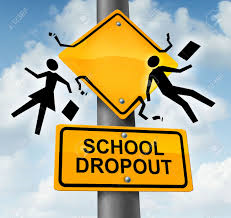 [Speaker Notes: % VSV voor Leuven: 13,8%

140 definitief uitgesloten leerlingen in het schooljaar 2015-2016]
1. Situering van het Ris-K I– project
Wat beoogden we?

Preventief EN curatief aan de slag gaan
Scholen ondersteunen
Kwetsbare leerlingen aan boord houden
Schoolloopbaan niet onderbreken

Bijkomende begeleiding en middelen voorzien.
1. Situering van het Ris-K I– project
Waarin geloven we?

Een goede samenwerking tussen onderwijs, CLB en Welzijn is essentieel.
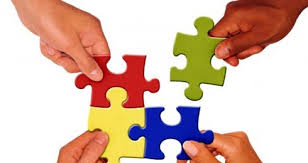 1. Situering van het Ris-K I – project
Een uitgebreid netwerk aan partners:

Kader/trekkers = LOP SO Leuven + Stad
 6  scholen : 4 KSL  en 1 GO! en 1 provinciaal onderwijs (directie, ILB, leerkrachten)
 CLB GO! en VCLB (projectbeheer)
 Beide CODI’s (vrije net en officiële net)
 Jongerenwelzijn en Jeugdvormingswerk 
	(Arktos, Koïnoor, Leerrecht: van bij de opstart - Acht, CLZ en Alba: later bijgekomen)
[Speaker Notes: Don Bosco Groenveld, VTI, SJI, Miniemen, Redingenhof en de Wijnpers – scholen met het hoogste aantal GOK- leerlingen

Arktos: uitsluitend klasgroepbegeleiding binnen de regio- leuven (is jeugdwerk)
Acht: meer om de leerkrachten te ondersteunen in het omgaan met de leerlingen
Leerrecht: vooral als er nood was aan een ronde tafel – betrokkenen bij elkaar brengen en via methodiek bekijken waar oplossingen mogelijk waren
Koinoor: ook met rondetafels maar gaan op weg met de jongeren – is een vorm van co-begeleiding
Centrum voor Leerzorg: maar dit vooral in combinatietrajecten - Het CLZ Leuven wil via een platform van zorgverantwoordelijken uit de partnerscholen de expertise van het Buitengewoon Onderwijs en de Centra voor Leerlingenbegeleiding (partners CLZ Leuven) via een coaching traject ter beschikking stellen voor Risk.  Meer specifiek denken we aan aanmeldingen rond een leerling met specifieke onderwijsbehoeften.
Alba stelt een bemiddelaar of hergo-moderator aan die naar aanleiding van een conflict de verschillende betrokkenen (jongere in kwestie, leerkrachten, klasgenoten, directie, ouders …) zal ondersteunen.]
1. Situering van het Ris-K I – project
Actieterreinen: curatief, preventief en beleidsgerichte werking

Curatief
	
Samenwerking tussen school en schoolexterne instantie(s)
Oplossing zoeken voor jongeren
36 cases
[Speaker Notes: Dit via een systeem van rugzakfinanciering – 1000 euro per jongere en zo expertise binnenhalen]
1. Situering van het Ris-K I – project
Preventief

Momenten van reflectie op de cases via de open afstemmingsmarkt 

Bevragen van betrokkenen om “wat werkt” op spoor te komen en te versterken

Vorming van leerkrachten
[Speaker Notes: Vorming van leerkrachten (2X) rond omgaan met probleemsituaties in de klas.]
1. Situering van het Ris-K I – project
Beleidsgerichte werking

Impact door net- en sectoroverschrijdende samenwerking
 
De organisatie van een slotconferentie op 18/02/2014
1. Situering van het Ris-K I – project en brug naar Ris-K II (2014-2017)
Samenbrengen van onderwijs en welzijn zet zaken in beweging. 

Aandacht voor:

Verder inzetten op net- en sector overschrijdende samenwerking.

Meer aandacht voor preventie op het niveau van het schoolbeleid en rol van school en leerkracht.

Meer aandacht voor documenten en rapportering van bevindingen.
[Speaker Notes: Grondige evaluatie geweest van het Ris-K- I project via een bevraging van alle verschillende stakeholders.]
2. Ris-K II: actieterrein curatie
Curatief luik blijft onderdeel: 

Mogelijk om 2 dossiers per kalenderjaar in te dienen maar ook mogelijkheid om het beschikbare budget in te zetten op het preventieve luik.

Er werden 31 dossiers ingediend (met duidelijk switch naar het preventieve luik)
[Speaker Notes: Systeem van openmarkt: uitwisseling rond de tafel van situaties waar jongeren mee geconfronteerd worden en in aanwezigheid van mensen van welzijn hierover reflecteren en nagaan wie best geplaatst is om een aanbod te doen.
Via het al uitgewerkte doch geperfectioneerde systeem of model van rugzakfinanciering: (procedures en werking met bv open markt)
In een flexibeler vorm: t.t.z. de aard en de intensiteit van de bijkomende hulp kan sterker variëren dan tot nu toe het geval was
Budget: 2000€/school/kalenderjaar]
2. Ris-K II: actieterrein preventie
Eigen sterktes/zwaktes en ervaringen analyseren rond rugzakfinanciering.
Welke acties zijn wenselijk en haalbaar voor de preventie van schooluitval op school?
Deelnemende scholen stellen hun preventieplan voor op de open afstemmingsmarkt: scholen/welzijnspartners.
Bedrag/school wordt ter beschikking gesteld. 
Vorming van leerkrachten: Studievoormiddag “werken aan een positief klasklimaat”
[Speaker Notes: In aanloop naar het preventieplan werd langsgegaan bij de verschillende scholen (door projectcoördinator, LOP- deskundige en Joost) om aan de hand van een vragenlijst, dit samen vorm te geven. Gaandeweg was het ook mogelijk om dit preventieplan bij te schaven en te verfijnen.


Deelnemende scholen stellen hun preventieplan voor aan de andere scholen en de welzijnspartners. Er ontstaat van daaruit een gemeenschappelijk platform waarin ervaringen,  ideeën, methoden en instrumenten beschikbaar worden gesteld.

Ris-K II stelt iedere deelnemende school voor de realisatie van de preventieve acties een bedrag ter beschikking (vanaf schooljaar 2015-2016).]
2. Ris-K II: actieterrein beleid
Communicatie over project met regionale stakeholders en diverse beleidsplatforms

Aandachtig zijn voor signalen vanuit scholen rond dit thema en verder opnemen met betrokken stakeholders – schrijfgroep Don Bosco


Tweede grote slotconferentie is gepland op 26 oktober 2017.
[Speaker Notes: Teruggekoppeld van voortgang van het project via LOP, algemeen naar directies toe.
Voorstelling van het Ris-K- project op een studiedag van het LOP rond wat LOP’s doen ter preventie van schooluitval – zeer veel interesse.
Artikel is verschenen in Caleidoscoop, vraag om ook een publicatie te verzorgen in welwijs, in Slim (van de provincie zal ook een kort artikel verschijnen,…)]
3. Wat zijn de sterktes/zwaktes van het netwerk?
Sterktes:

Breed netwerk aan partners dat mee de schouders onder het project heeft gezet
Rugzakfinanciering als belangrijke start van activering van het netwerk
Open afstemmingsmarkt: delen van expertise net- en sectoroverschrijdend
Kennismaken en/of verdiepen van waardevolle methodieken
Belang van expertisedeling met regionale stakeholders
3. Wat zijn de sterktes/zwaktes van het netwerk?
Zwaktes:

Werkdruk in de scholen
Geen bijkomende mankracht voor welzijnspartners
Succes ook vaak afhankelijk van contextfactoren
Project slechts één stukje in een complex en veranderend onderwijs-en welzijnsbeleid
3. Toekomst? Continuïteit van het project
1. Verankeren en verruimen van de goede praktijken in alle Leuvense scholen van het SO – lerend netwerk

2. Nood aan een Ris-K- BaO?

Lopend onderzoek met steun van UCLL:

Evaluatie Ris-K SO
Noden in het BaO?
Link naar lerarenopleiding?
Noteer zeker!
Afsluitende conferentie periode Ris-K I en Ris-K II op donderdag 26 oktober tussen 9 uur en 16 uur in het Provinciehuis Leuven
Bedankt voor jullie aandacht
Meer informatie?

Karin Jacobs (projectcoördinator Ris-K Stad Leuven)
Karin.Jacobs@leuven.be
016 27 26 15

Barbara Janssens (LOP- deskundige LOP Leuven BaO en SO)
Barbara.Janssens@ond.vlaanderen.be
0492 72 28 31